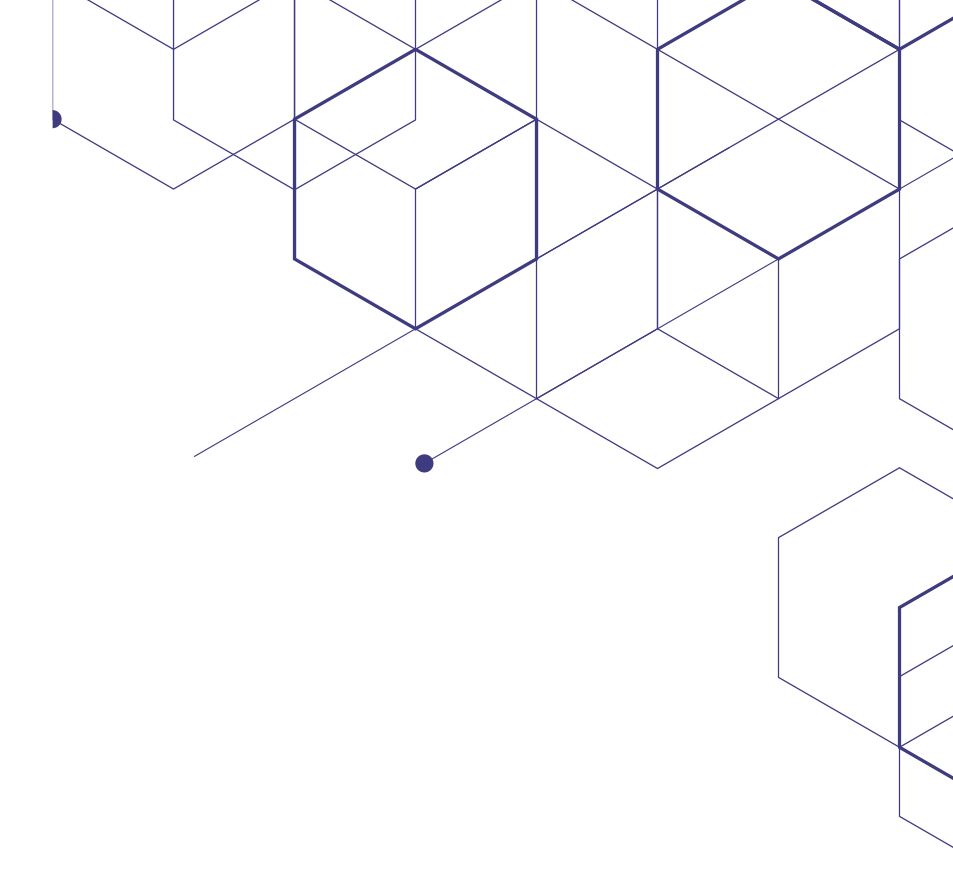 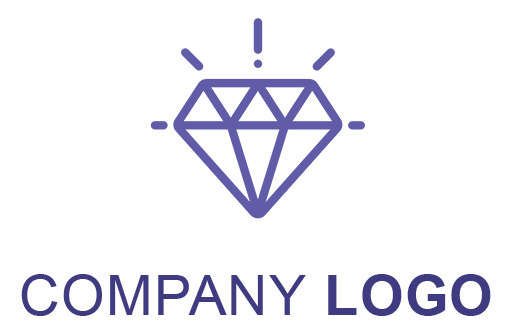 SHAREHOLDER  MEETING
Attendees:
Time:
Date:
Meeting called by:
Type of Meeting:
Facilitator:
Location:
Timekeeper:
Notes Taker:
AGENDA ITEMS
Presenter
Topic
No.
Time Allotted
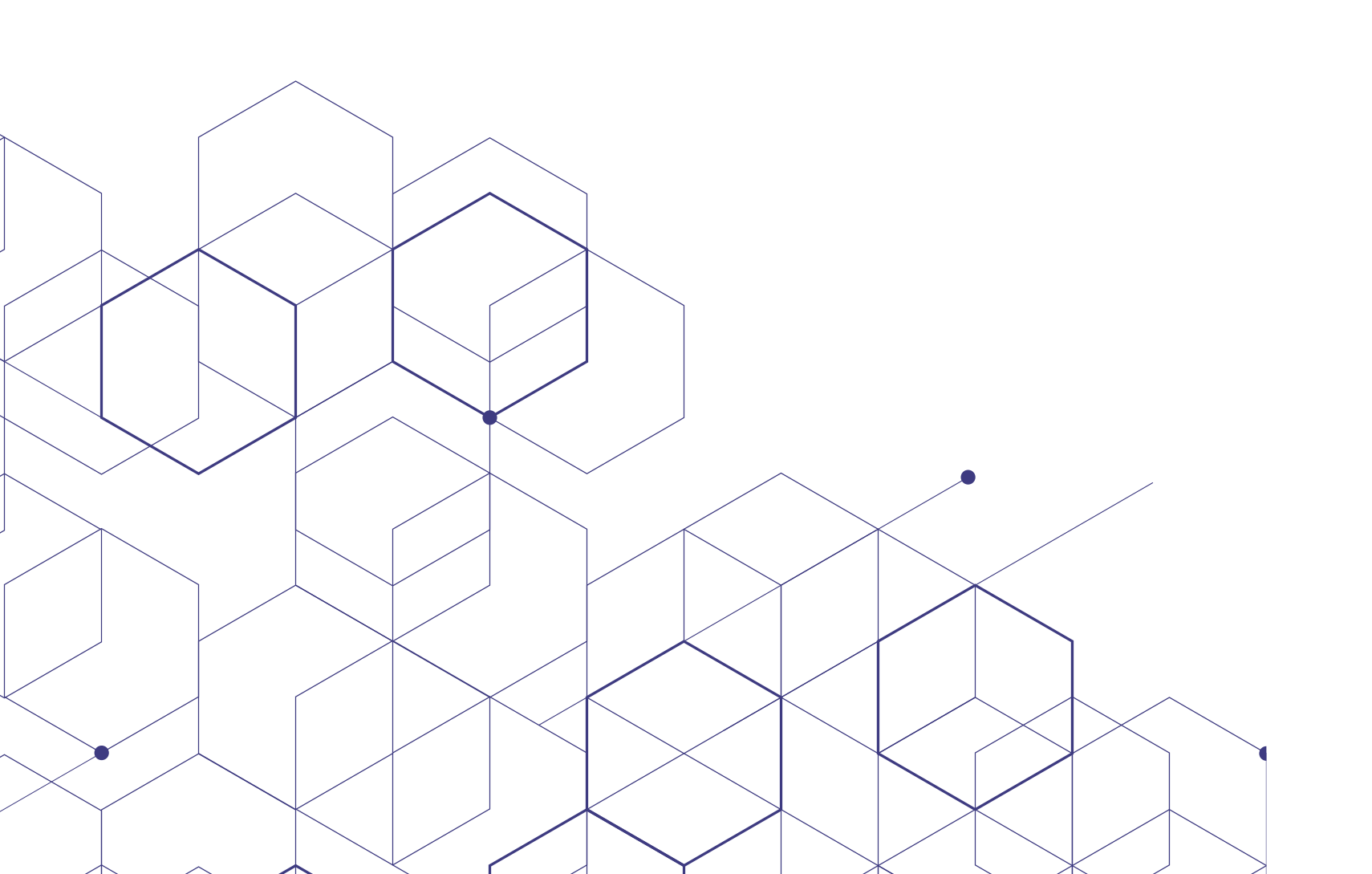 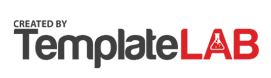